Radiant Heat Pellet Stove
Torrefire ®
Original Design Concept and First Prototype
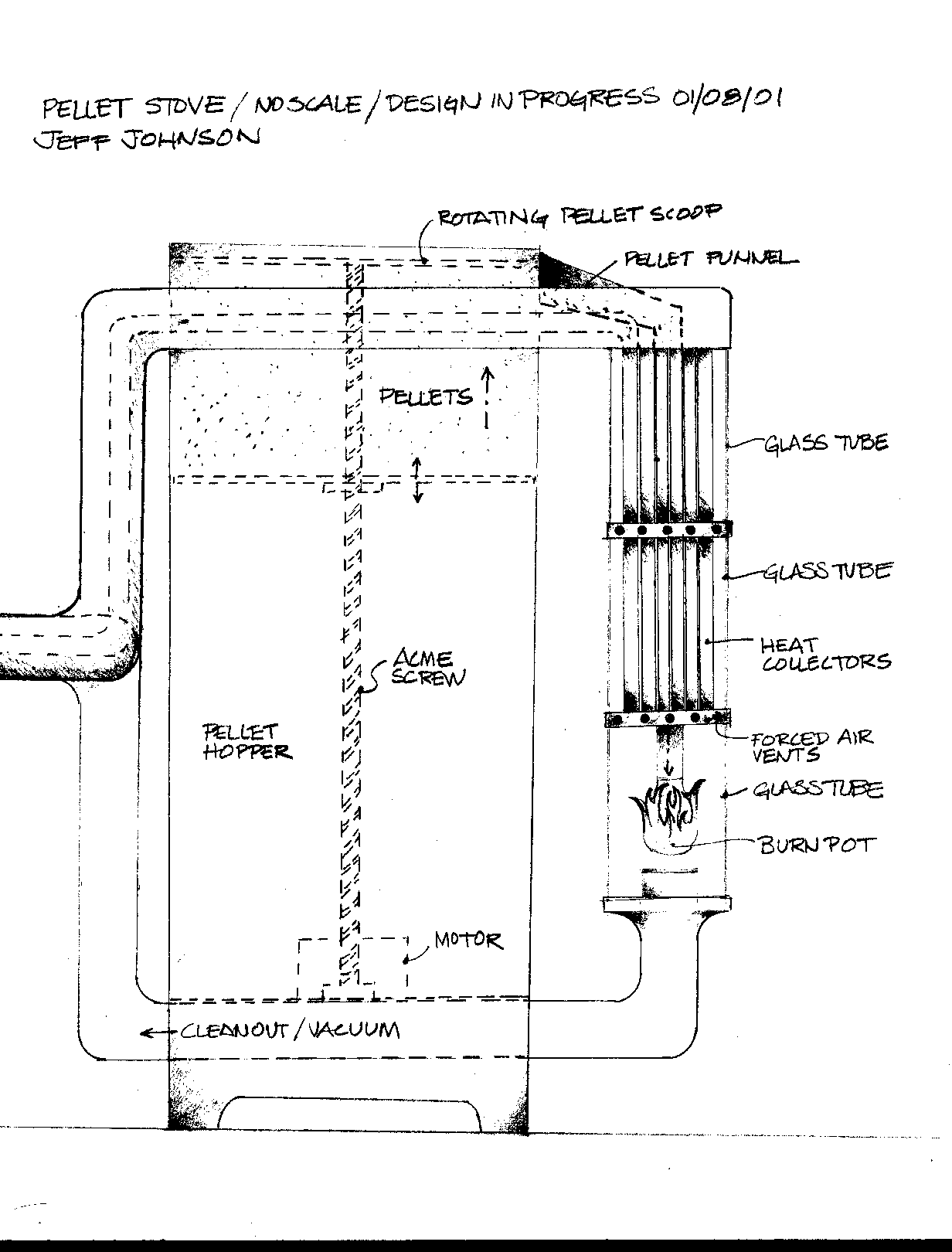 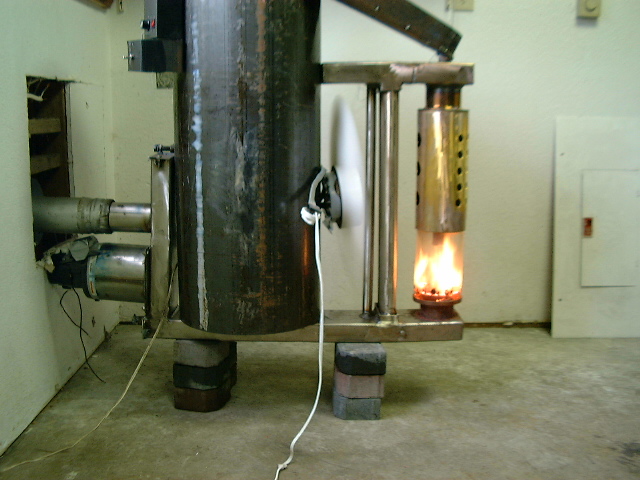 Combustion Chamber Development
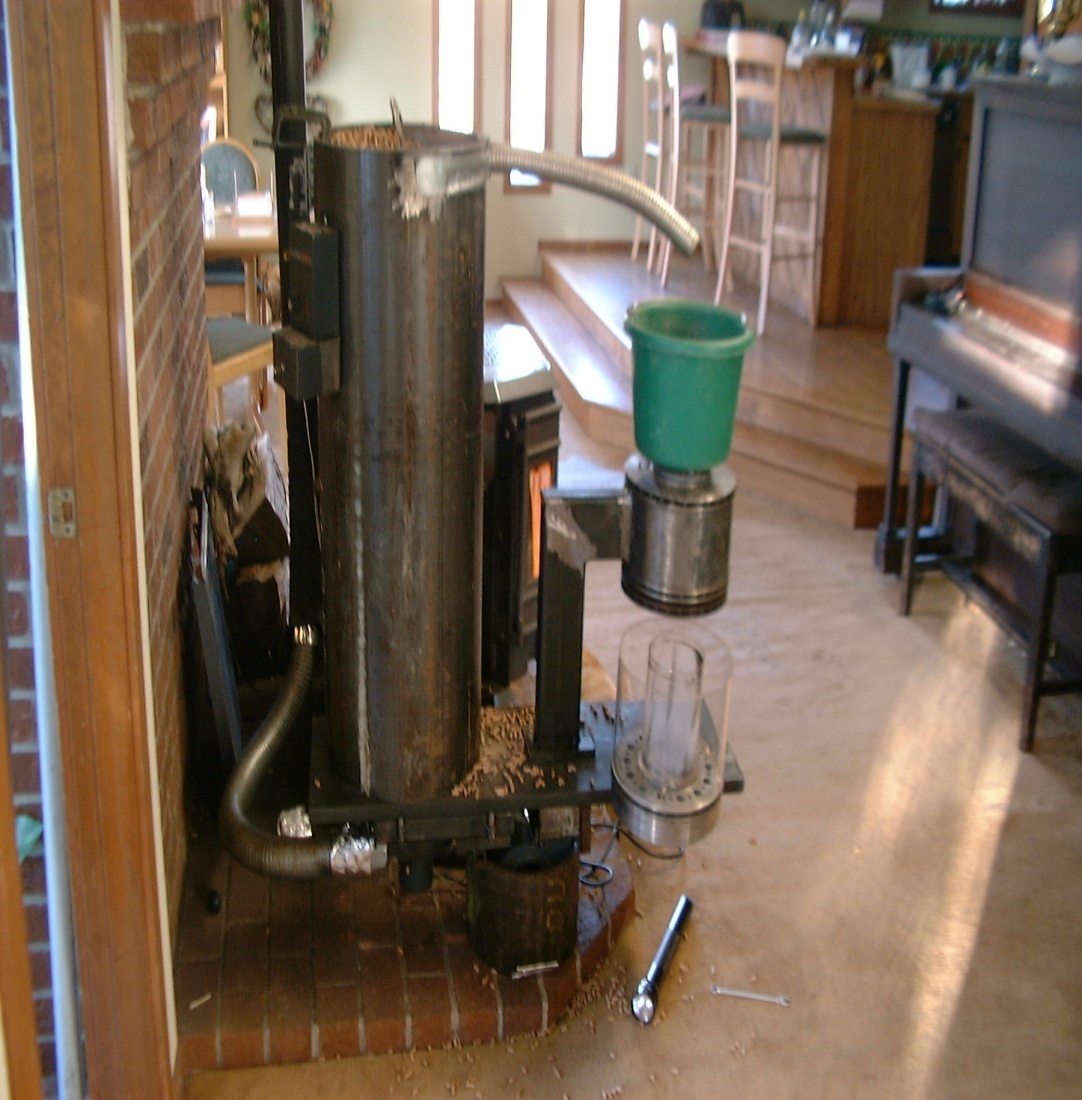 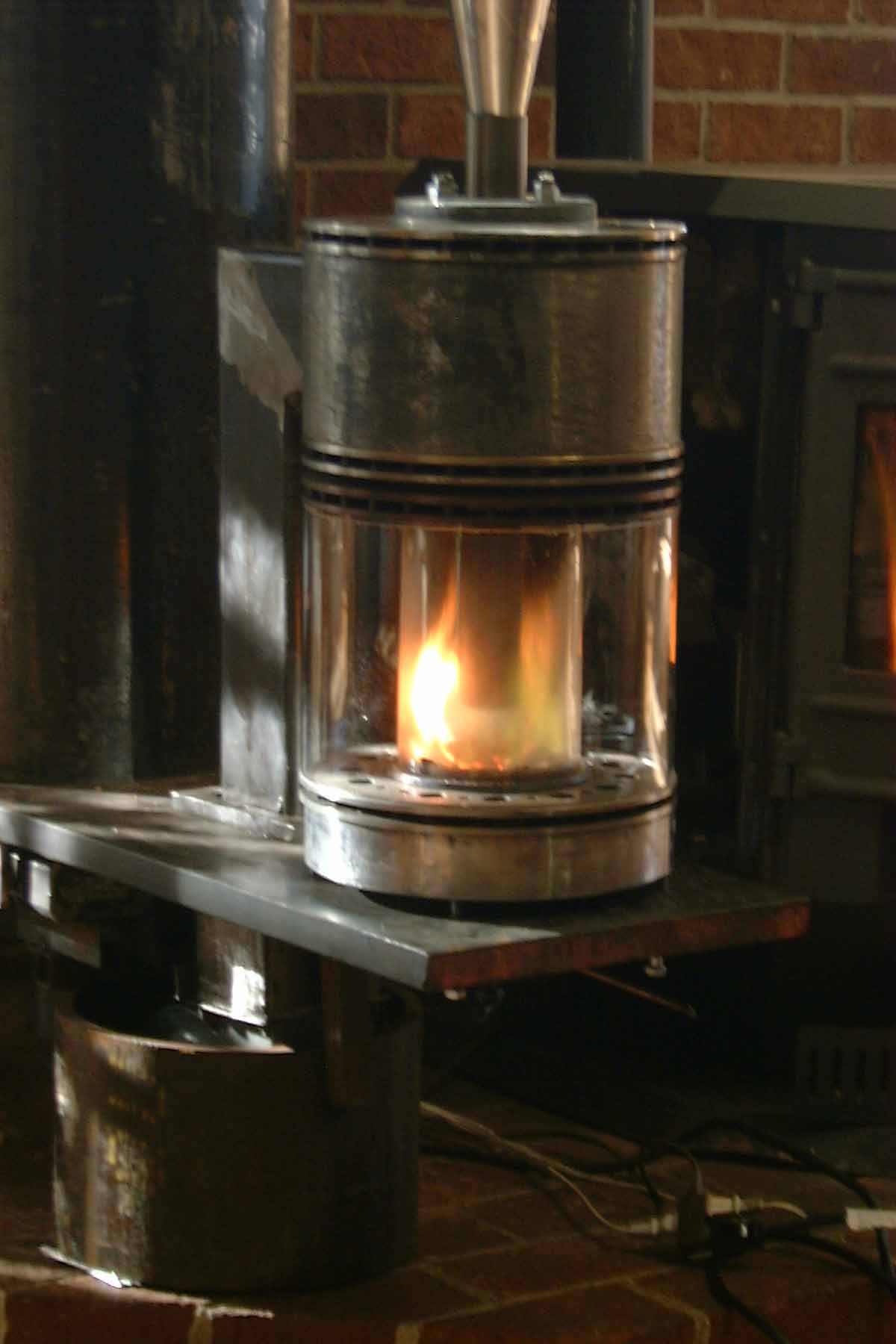 Combustion Chamber Design Study
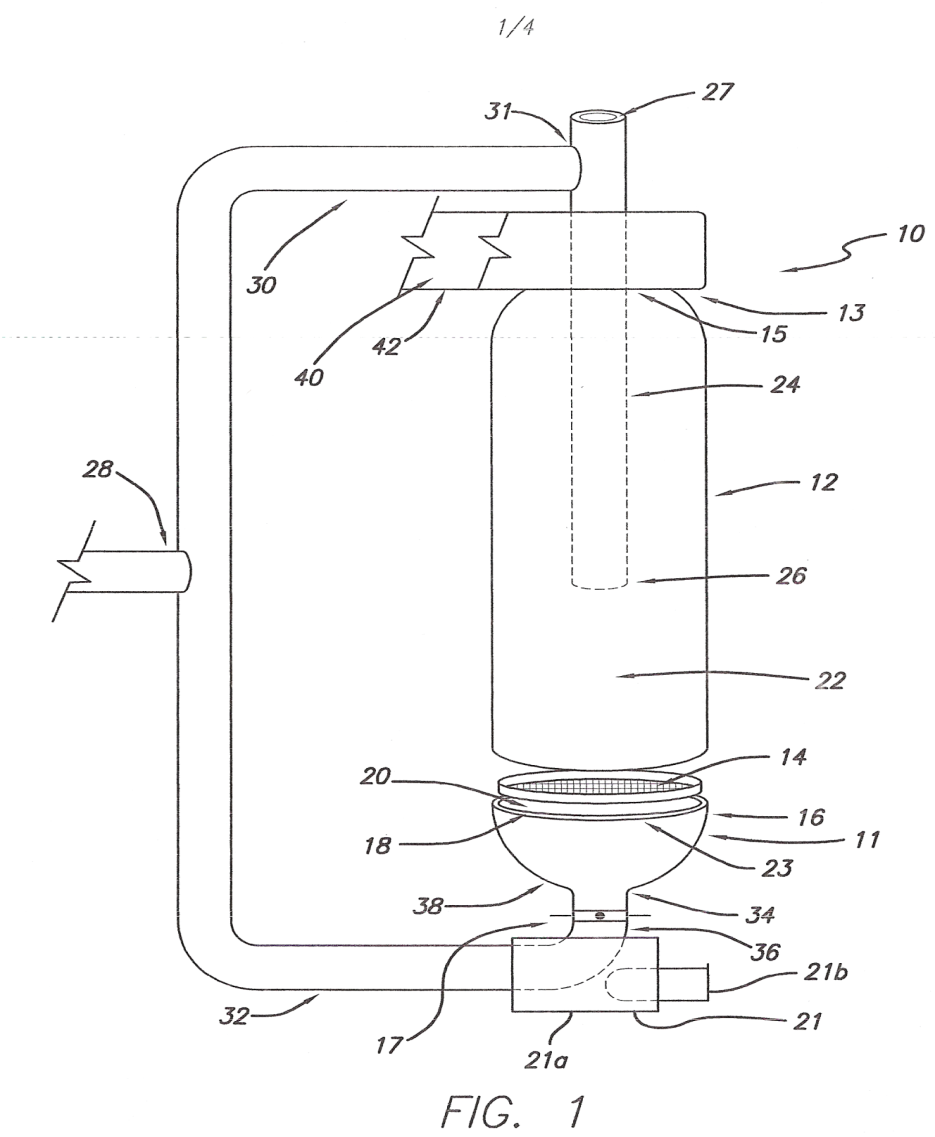 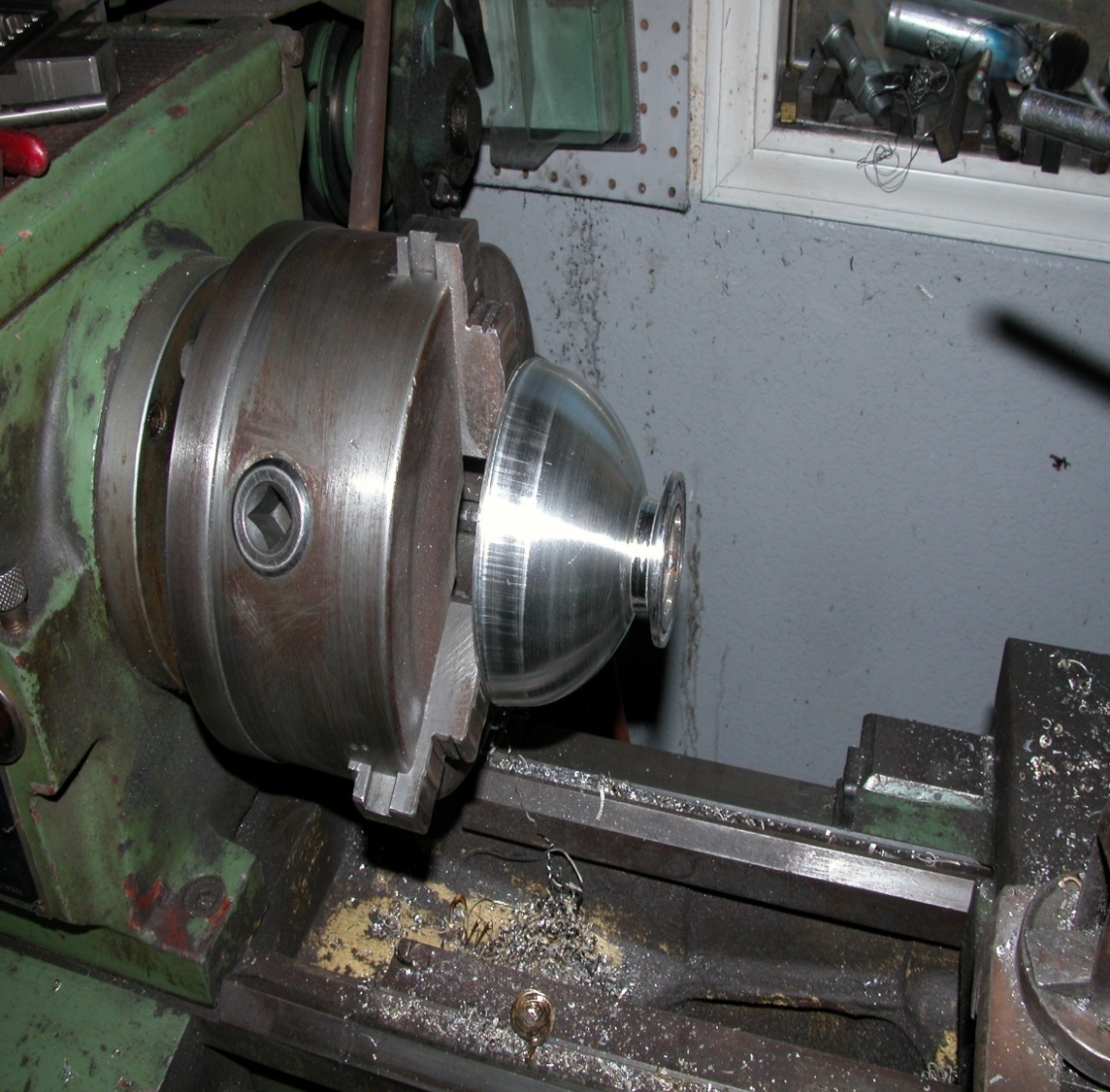 Heat Exchanger Prototype
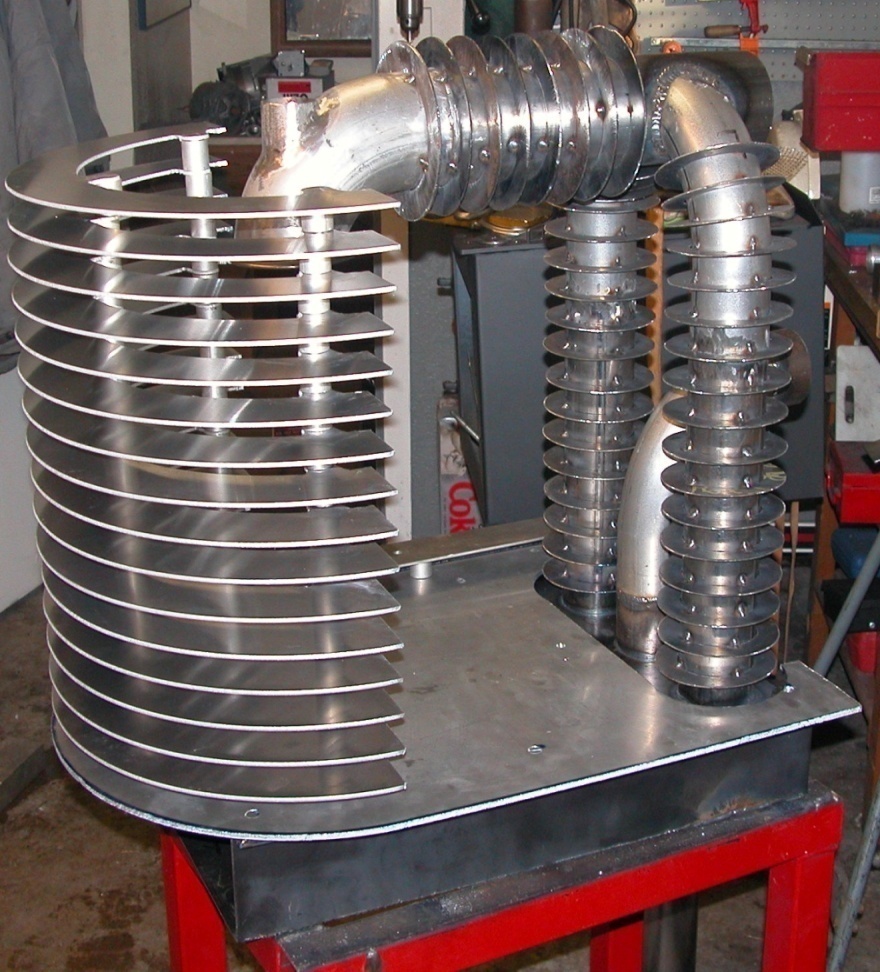 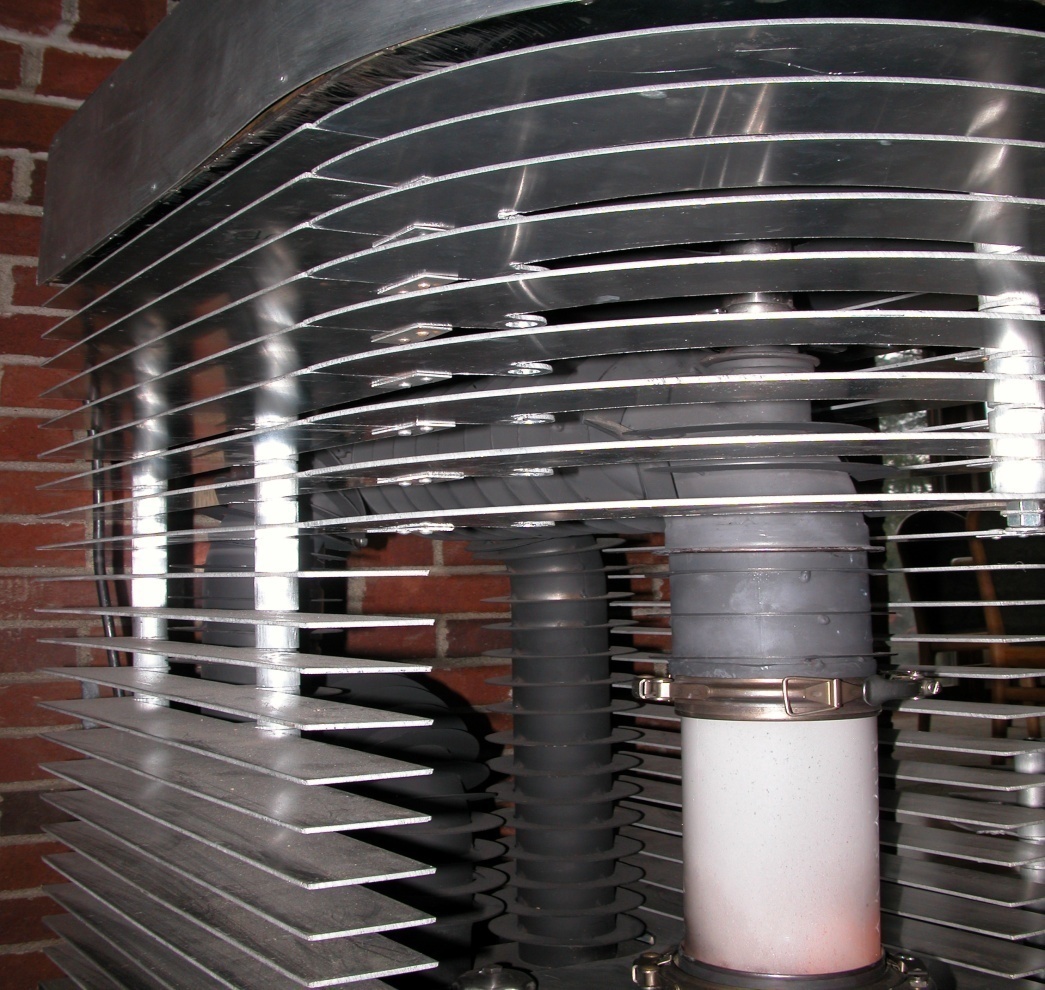 Pellet Hopper Design
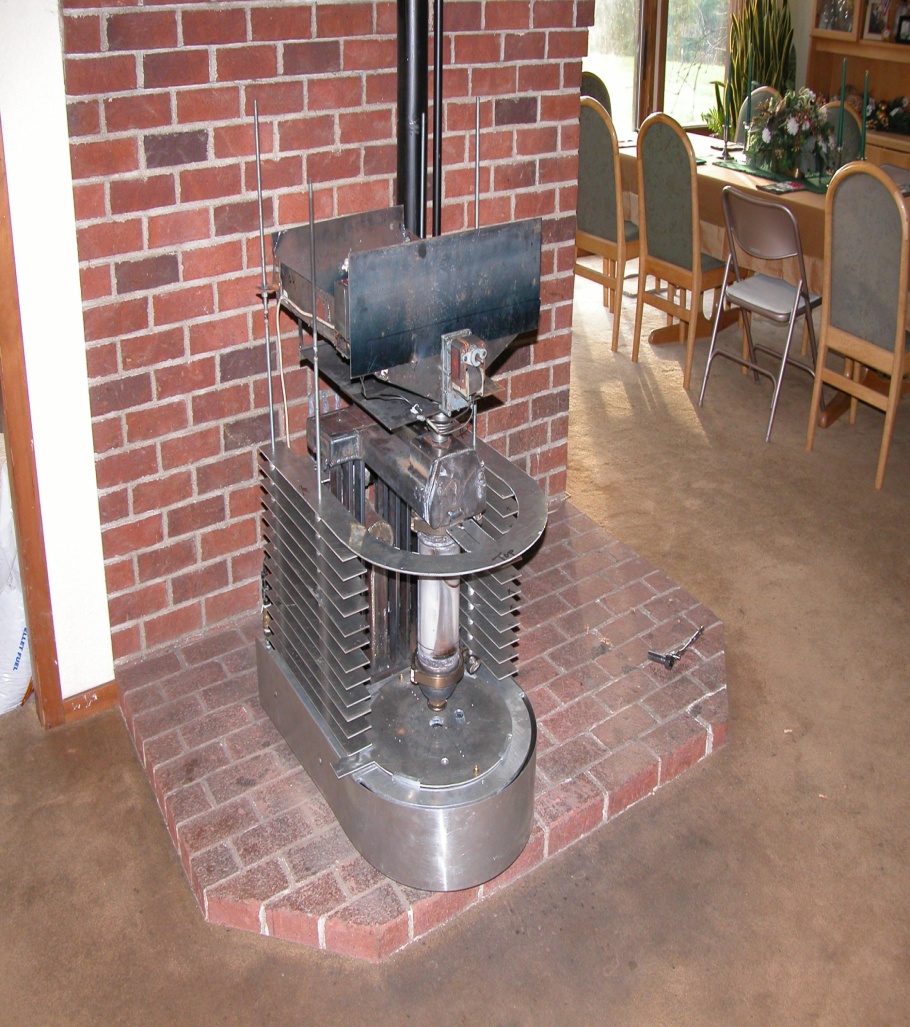 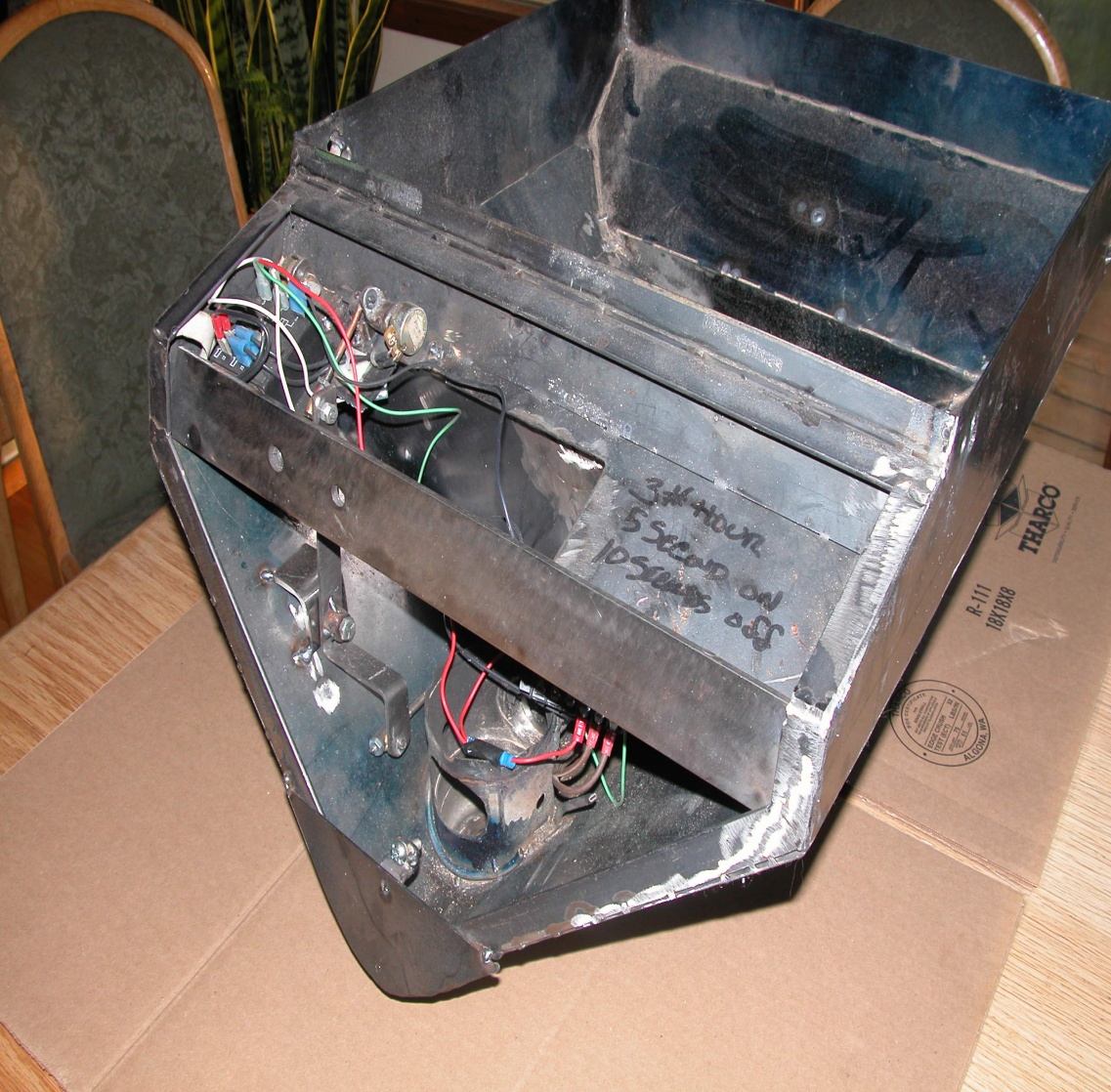 SNQ-1  Prototype @ HPBA Show
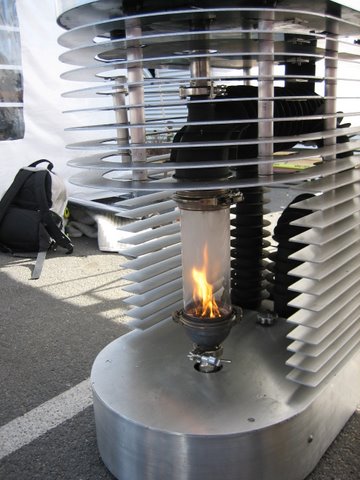 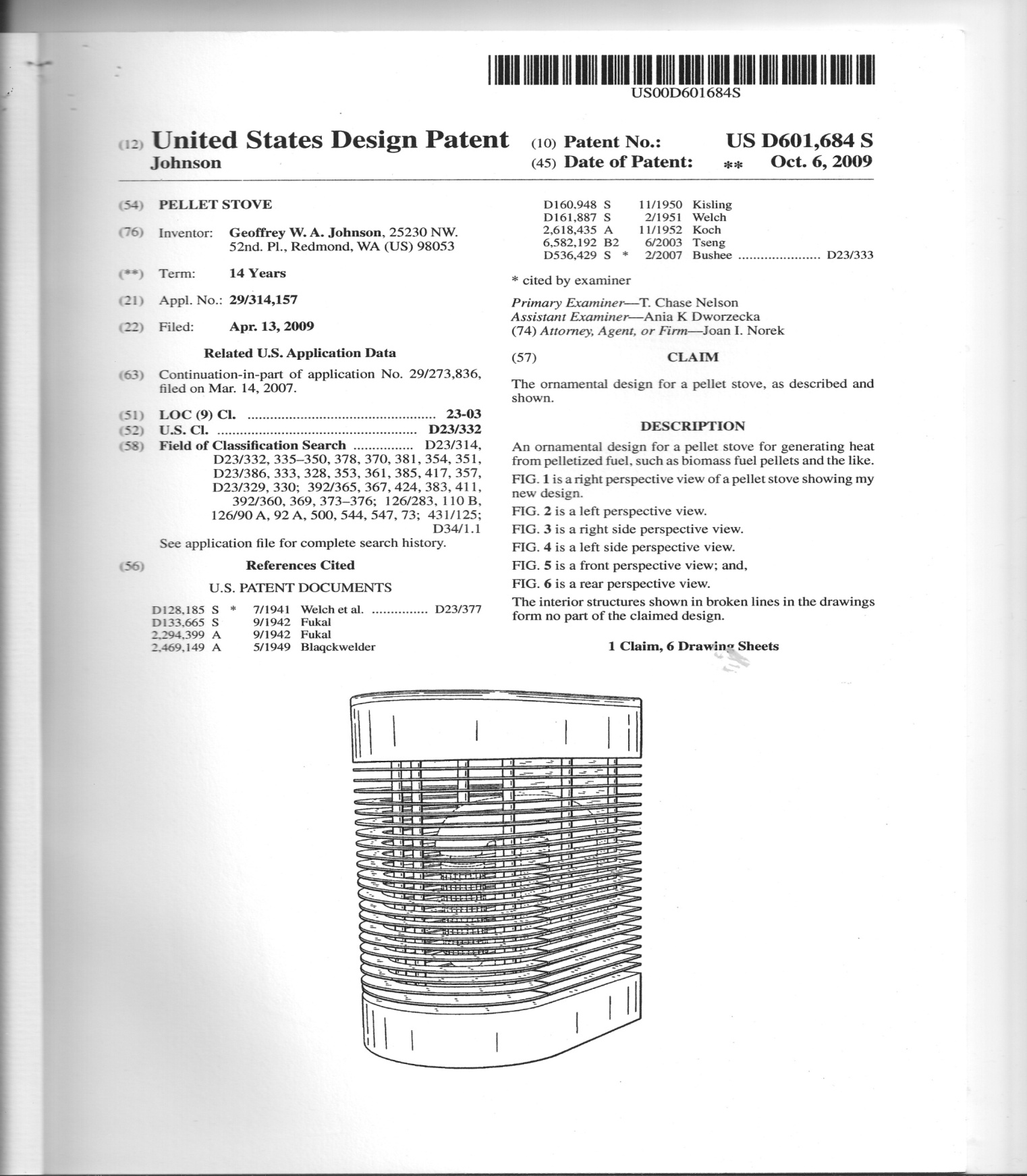 Stove Design Patent D601.684 S
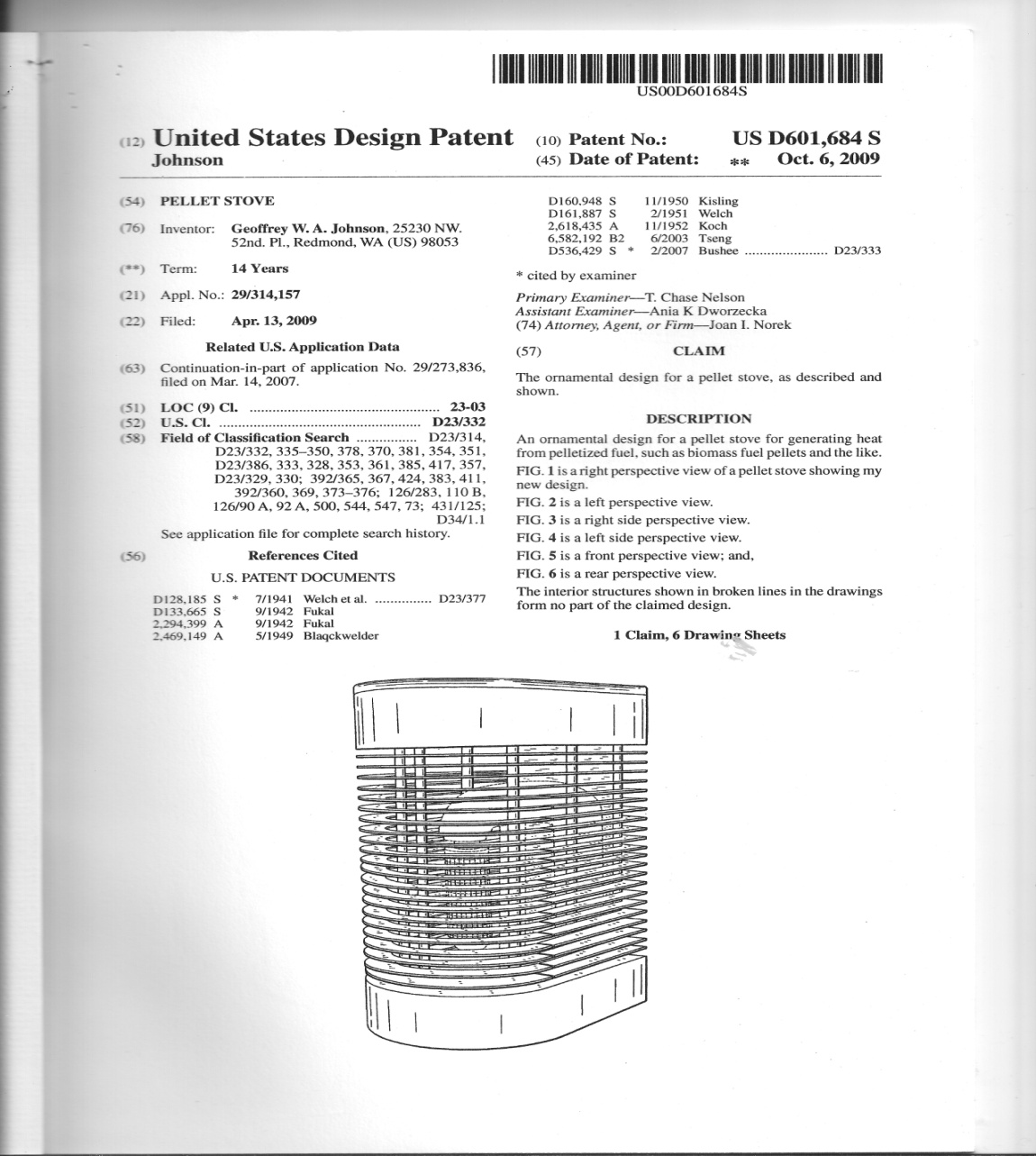 Exterior Design Study
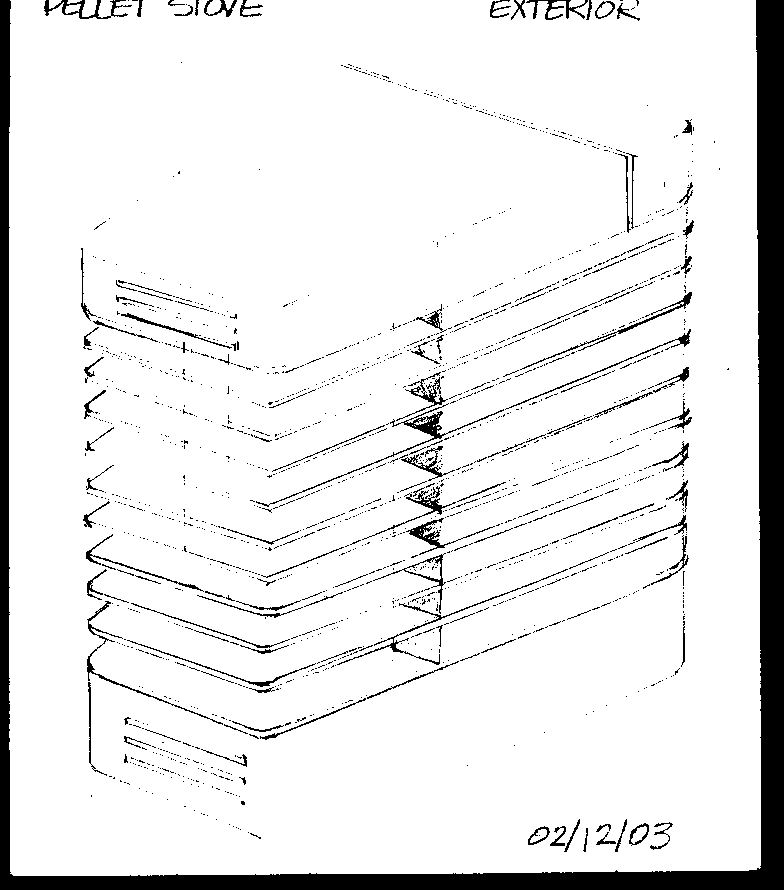 Ash Box Prototype
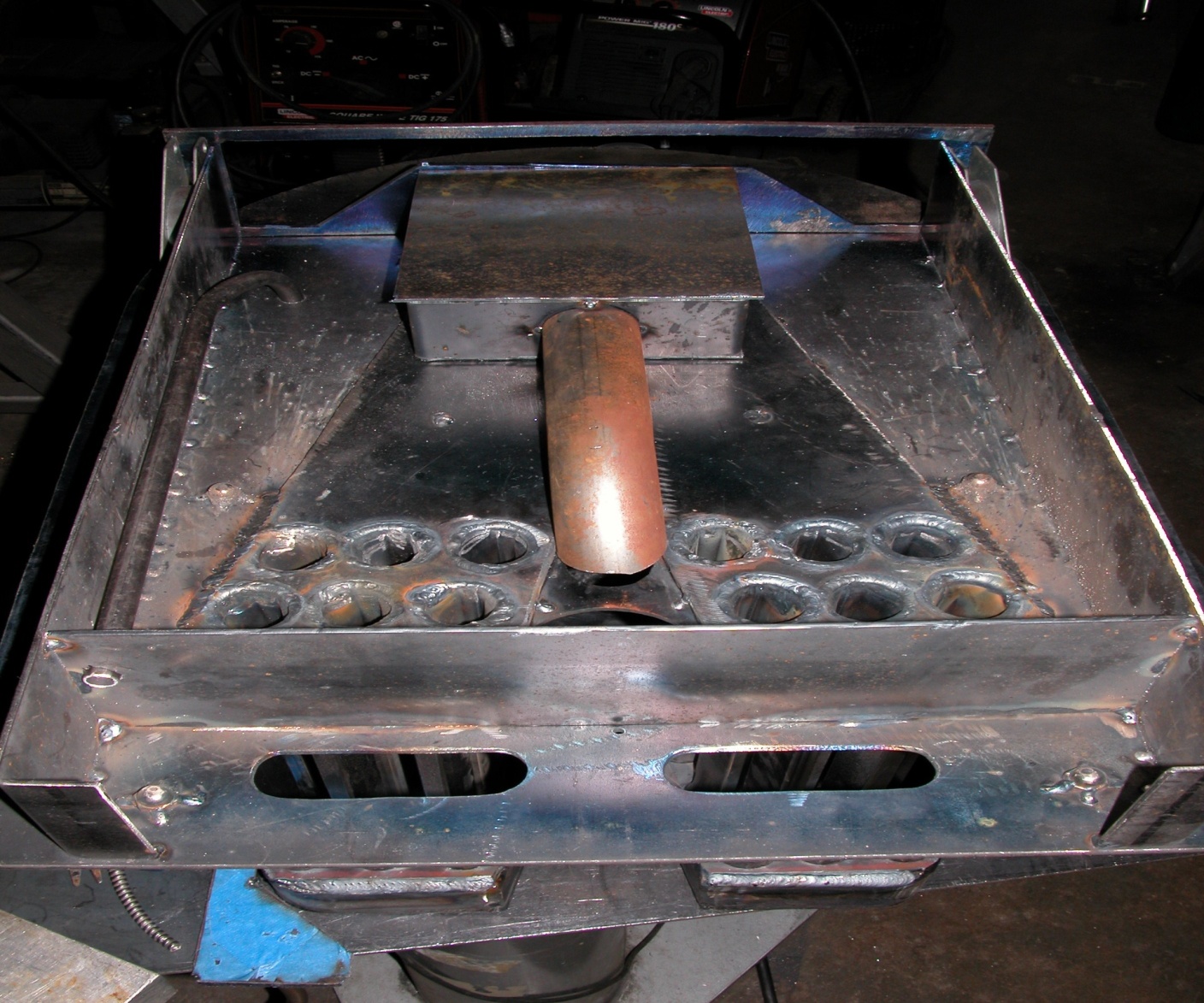 Heat Exchanger Prototype
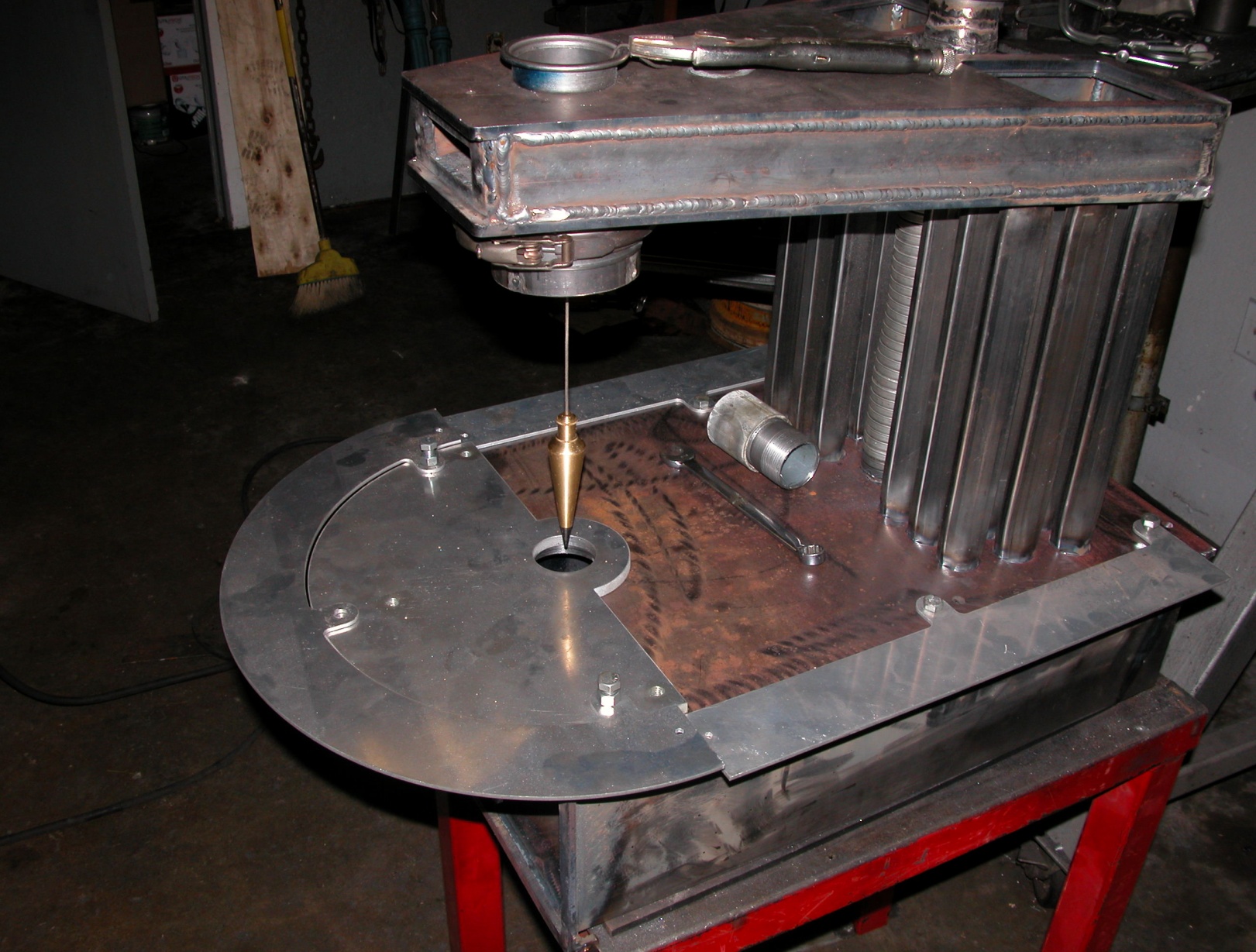 Exterior Trim Prototype
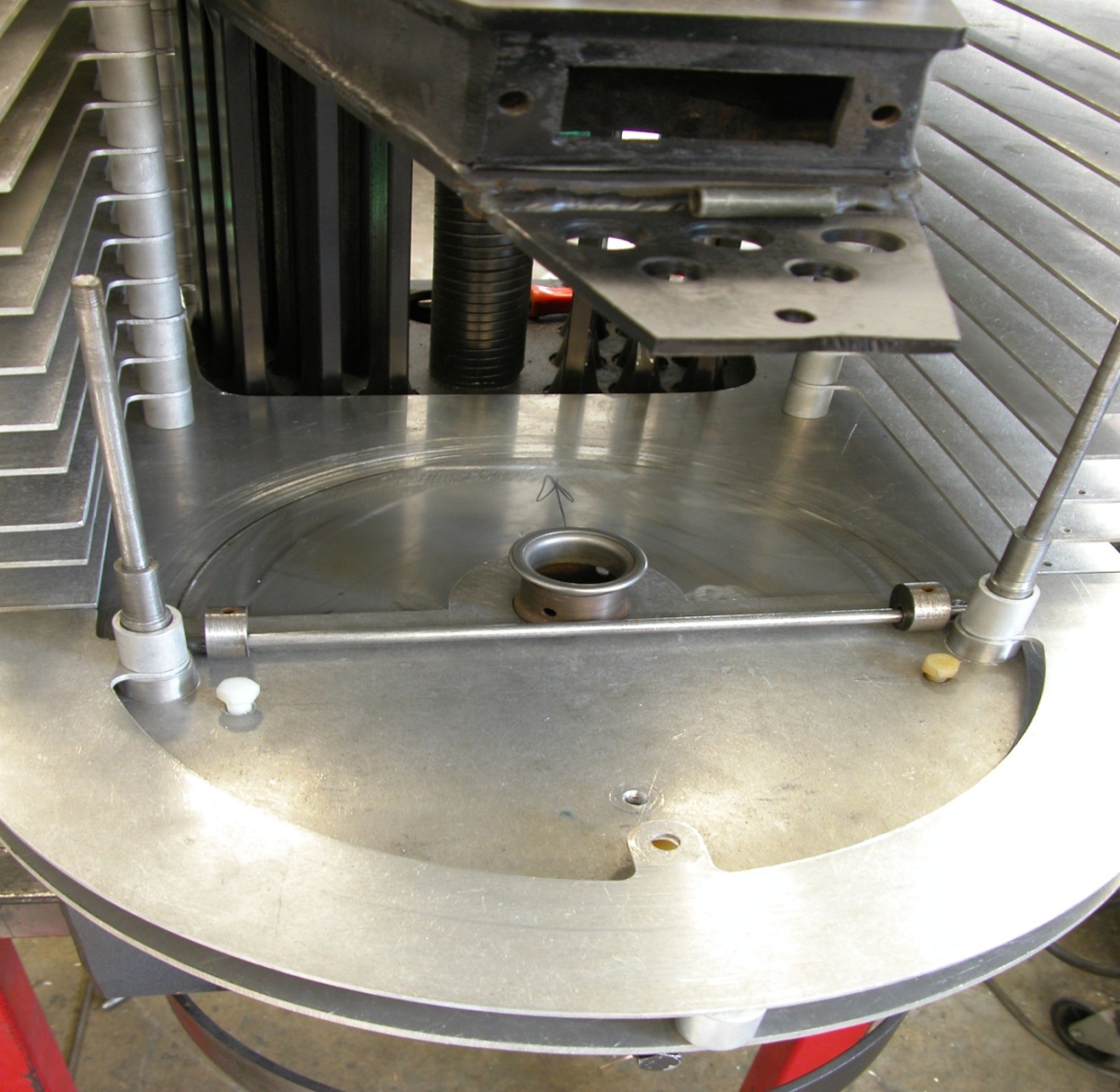 Experimental Plasma Table
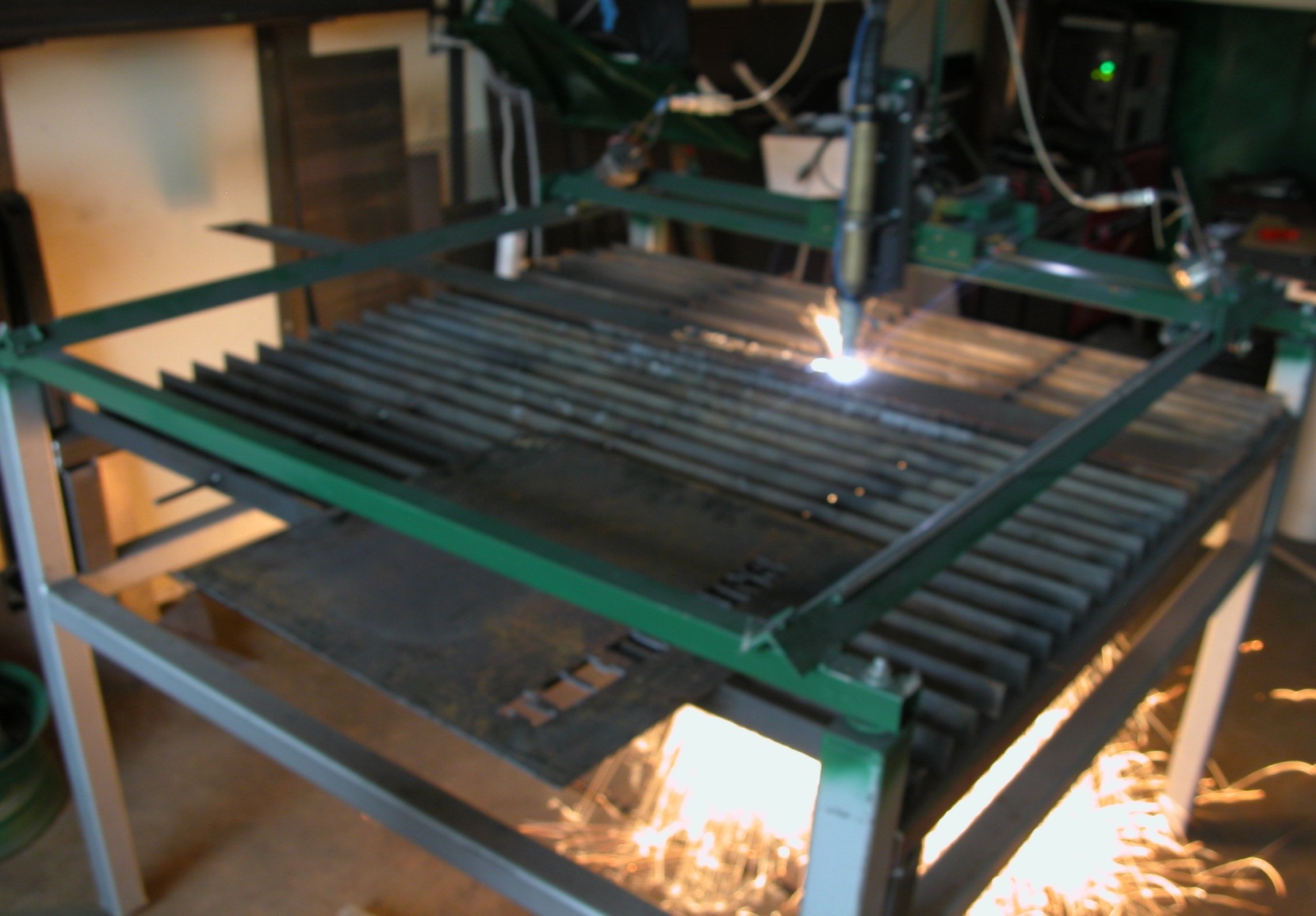 Prototype Ignition System
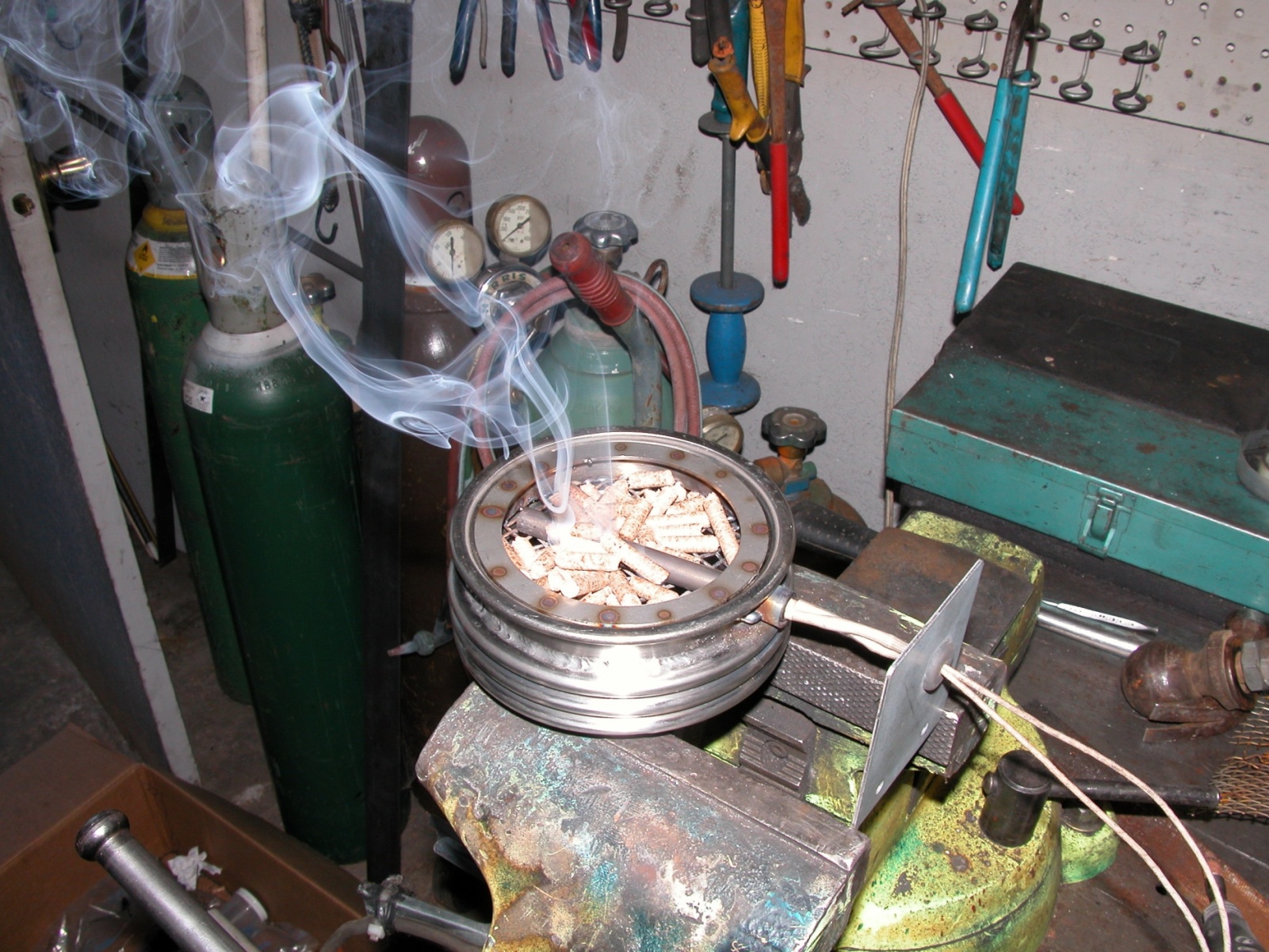 Heat Exchanger Prototype
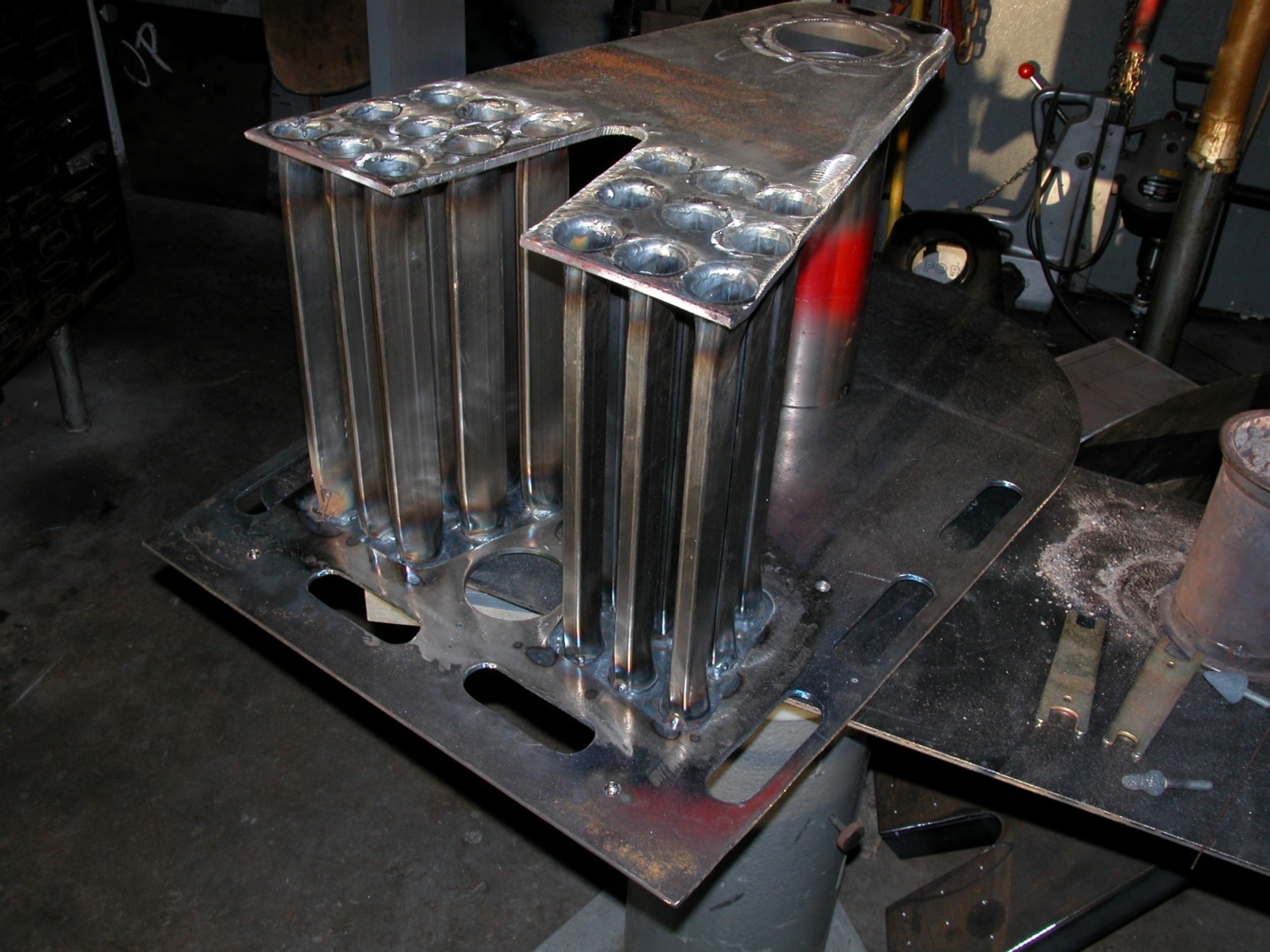 Exploded View
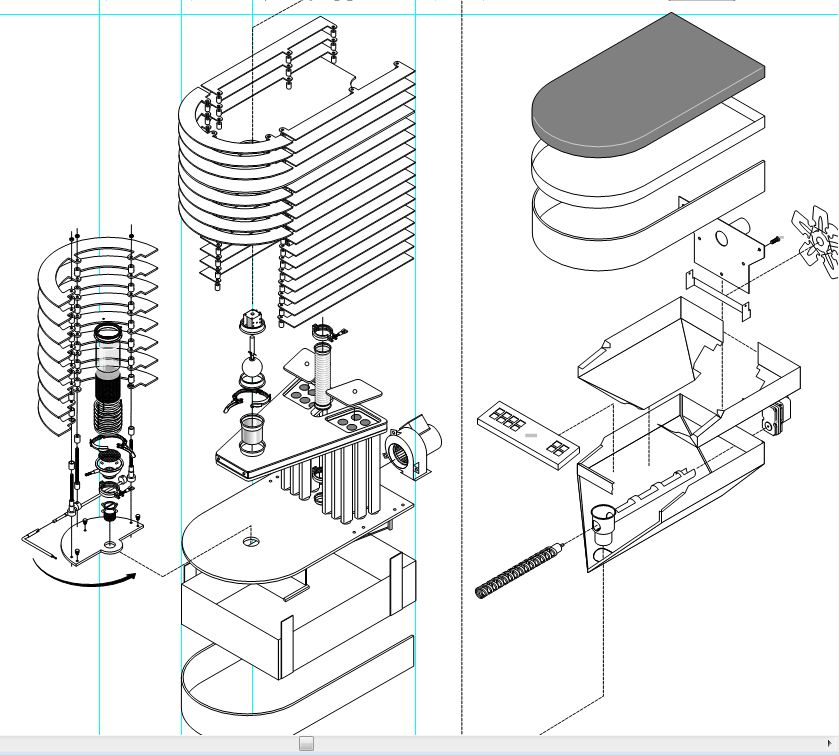 Torrefire Prototype .01
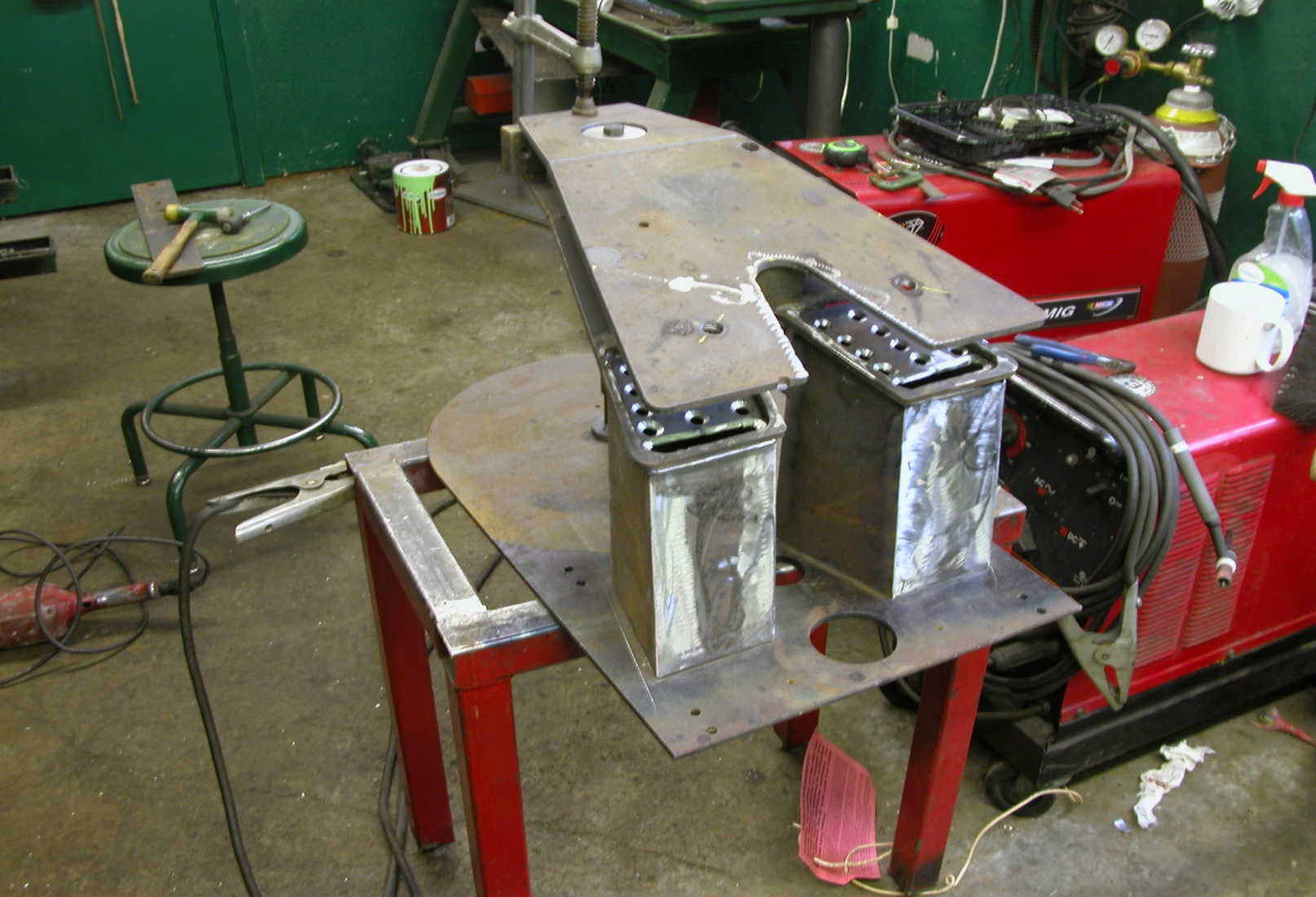 Torrefire Prototype .01
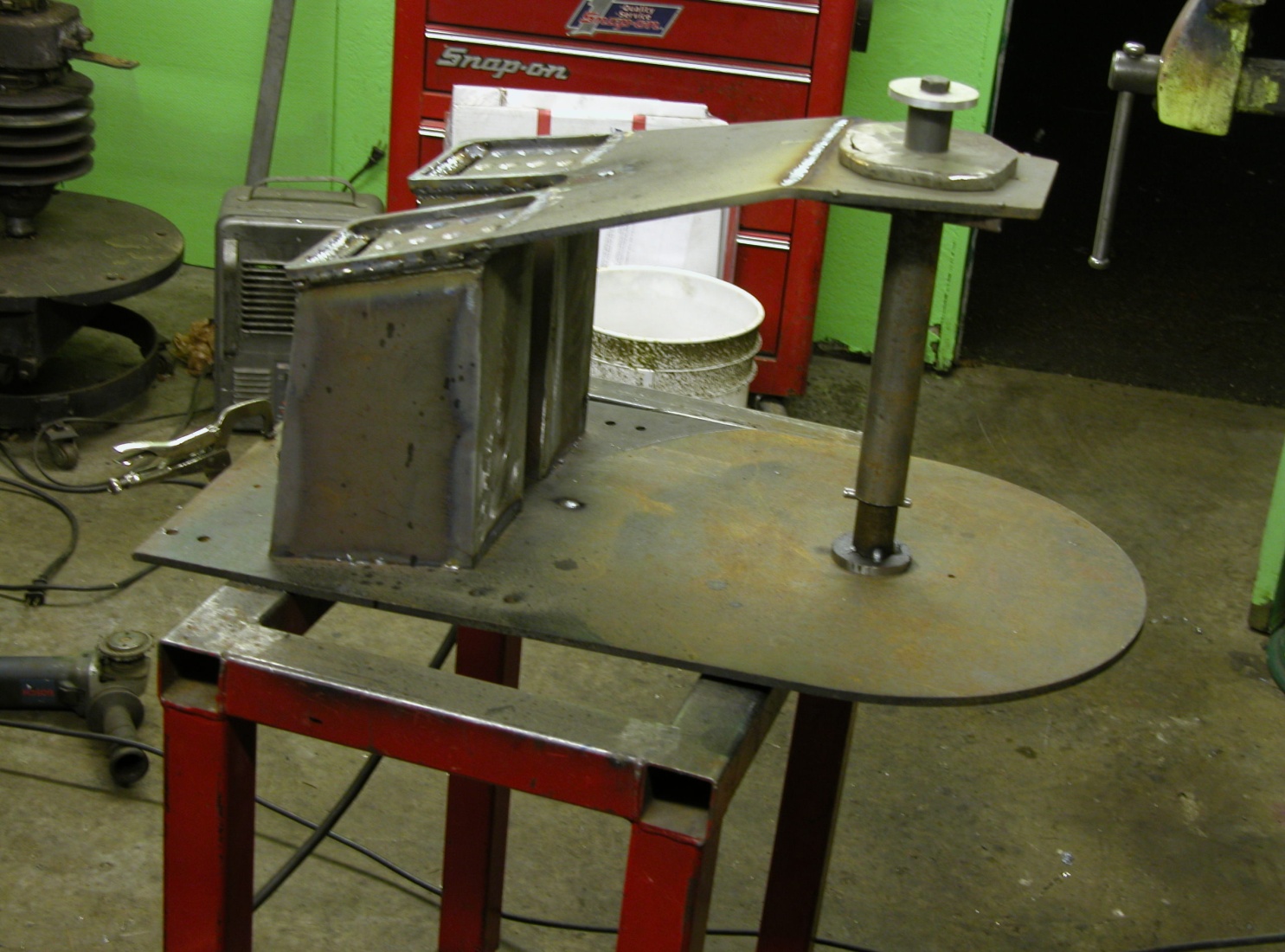 Torrefire Hopper Prototype .01
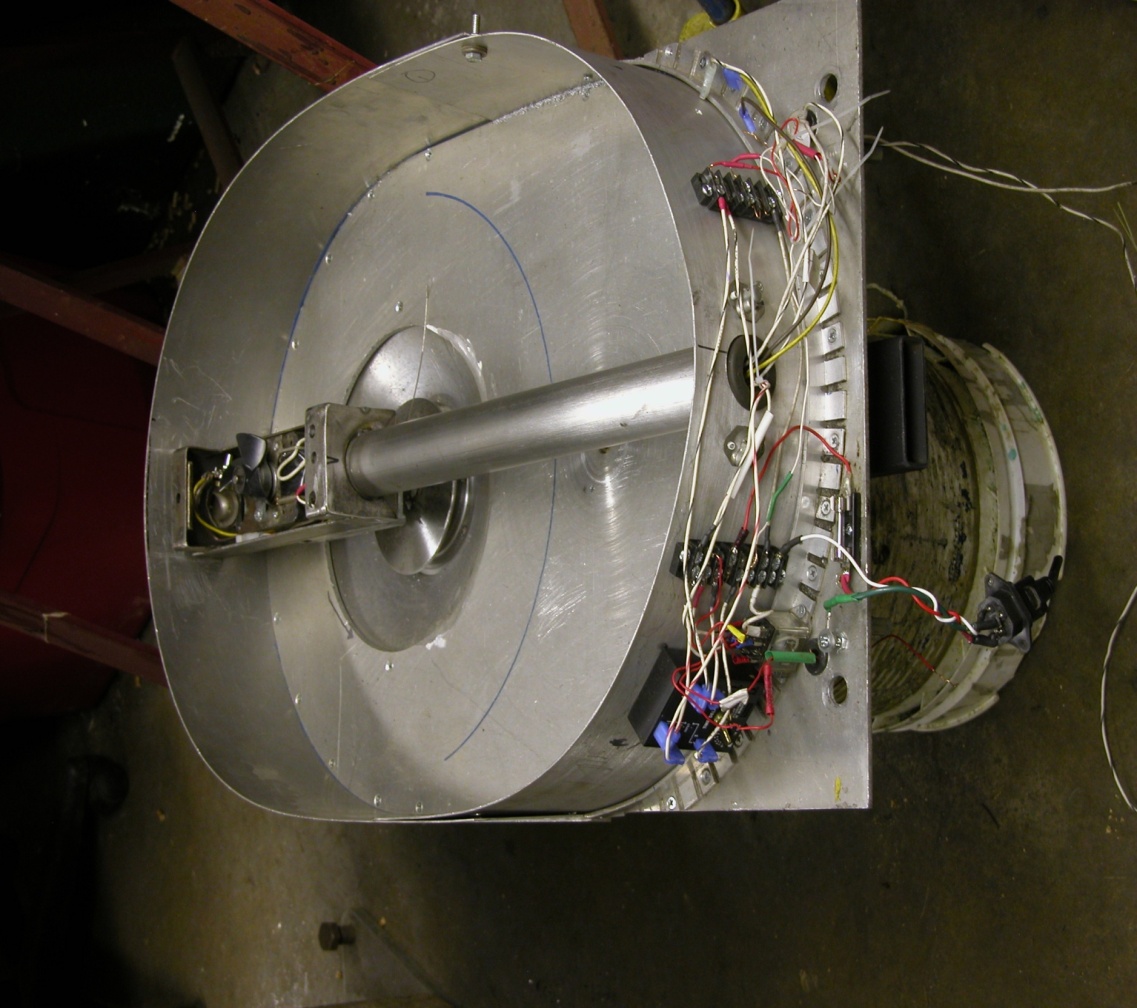 Torrefire  Heat Exchanger
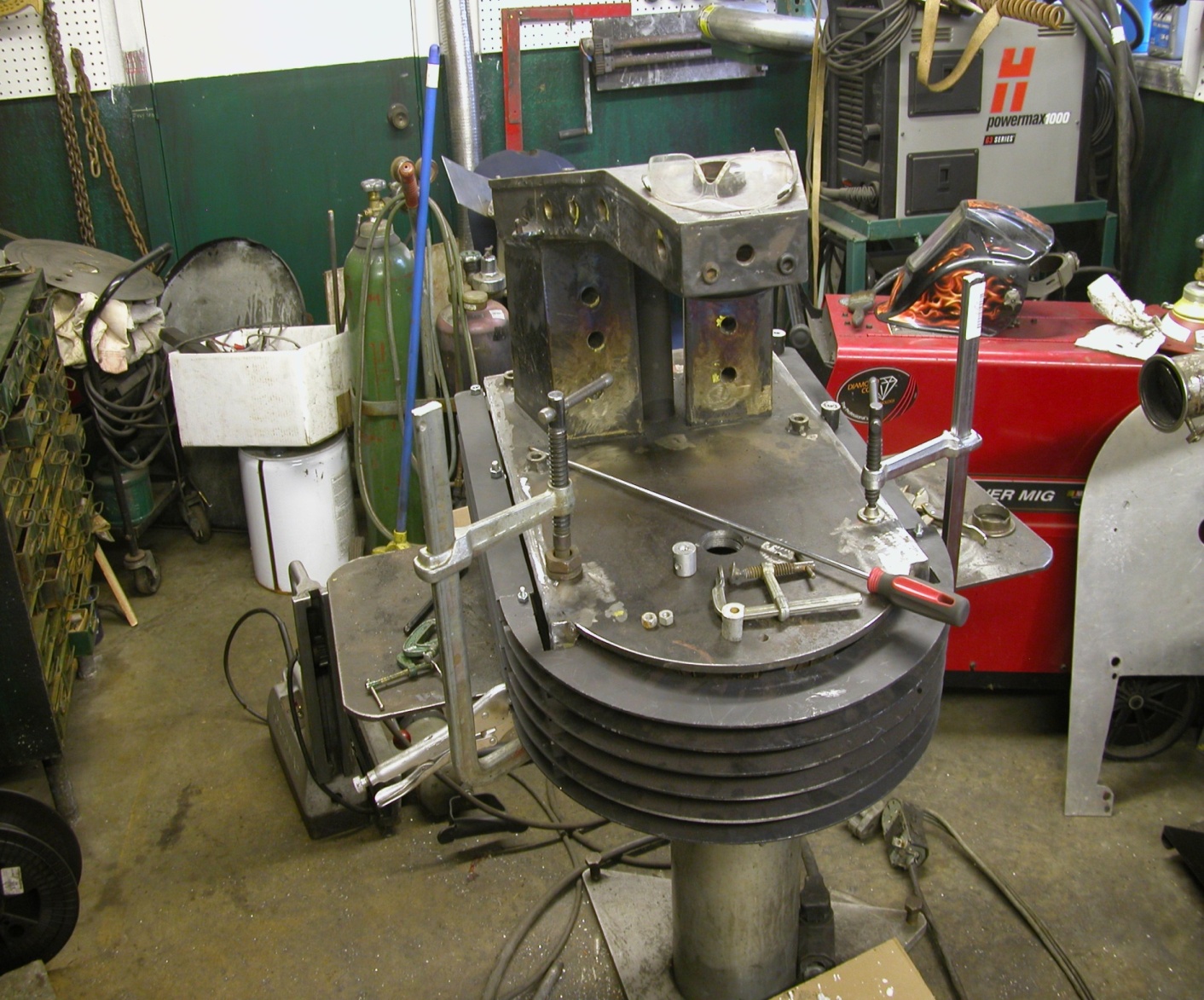 Torrefire Exterior Trim
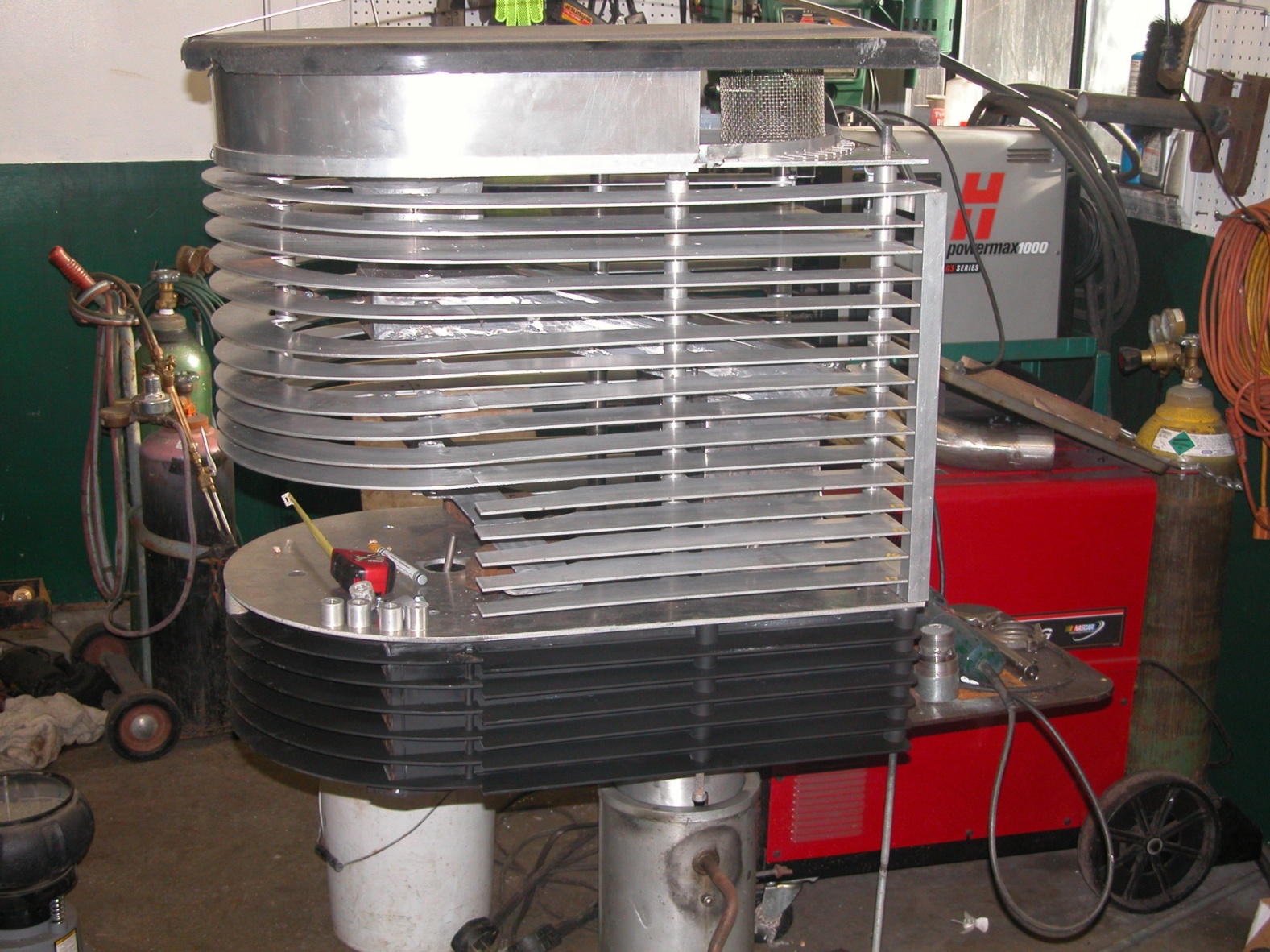 Testing @ BNL
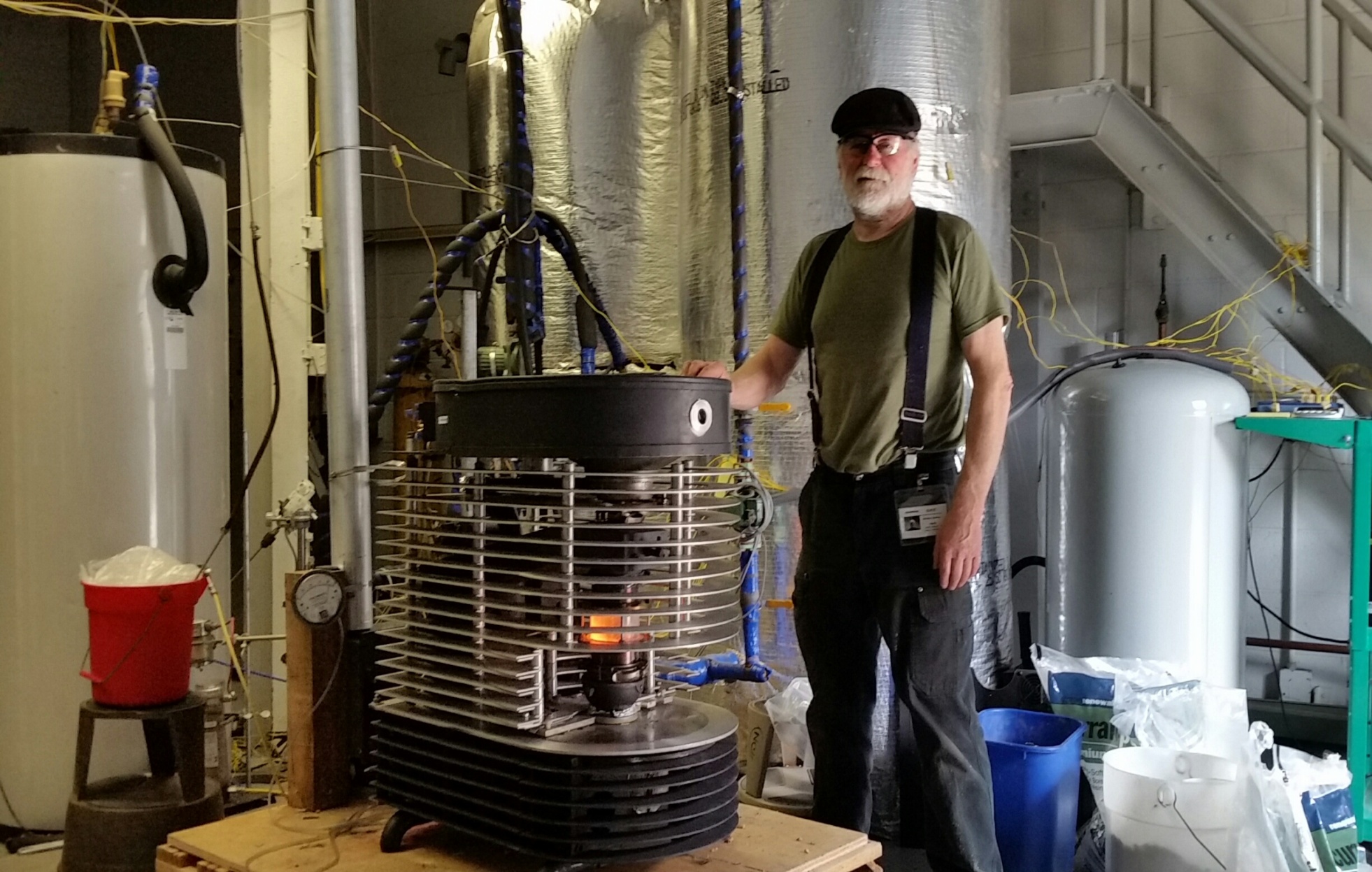